JOINT PROMOTION PLAN
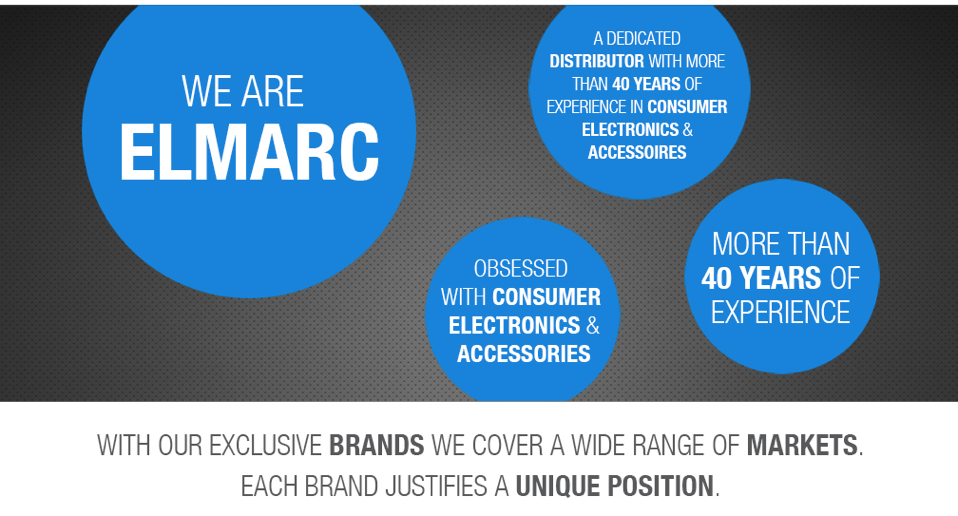 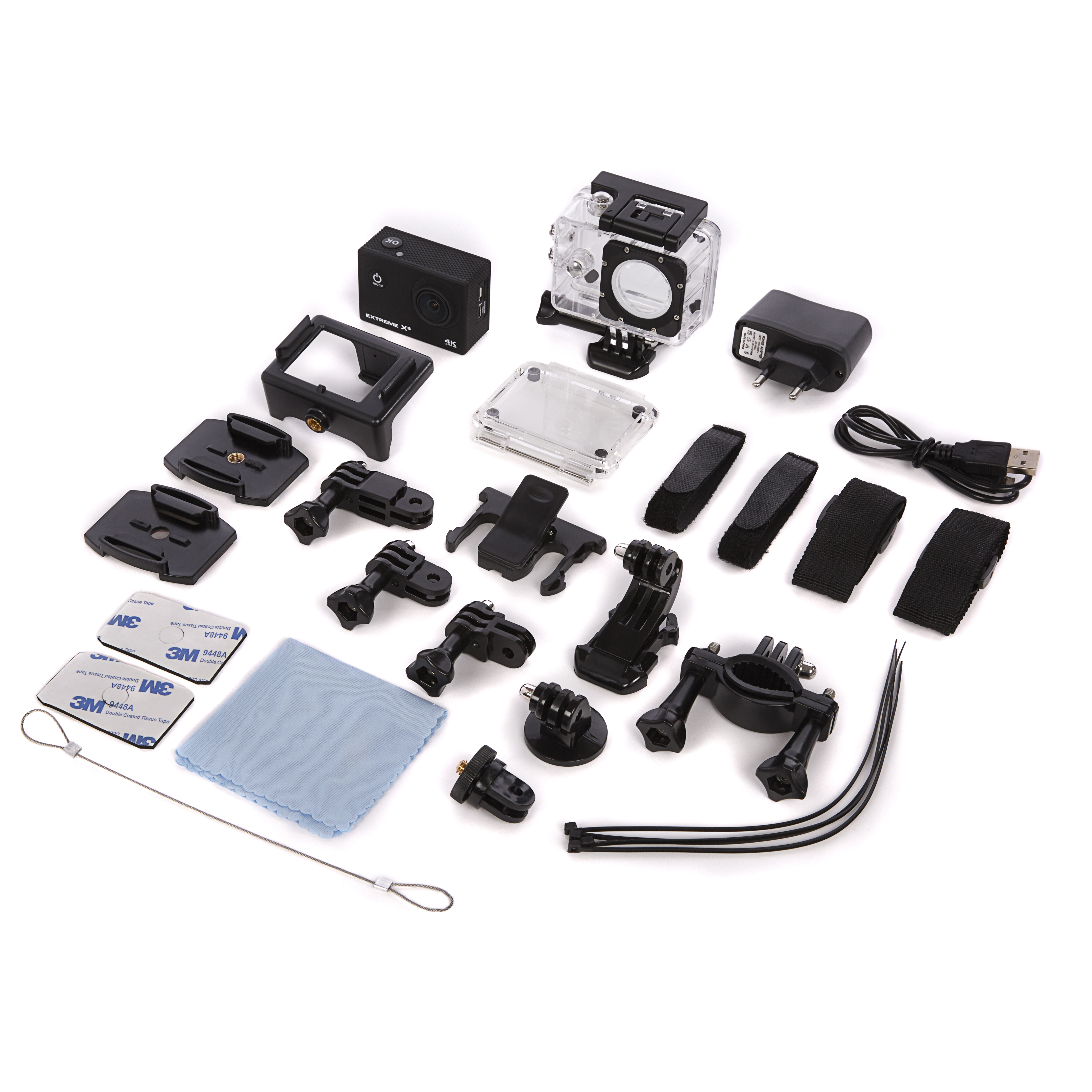 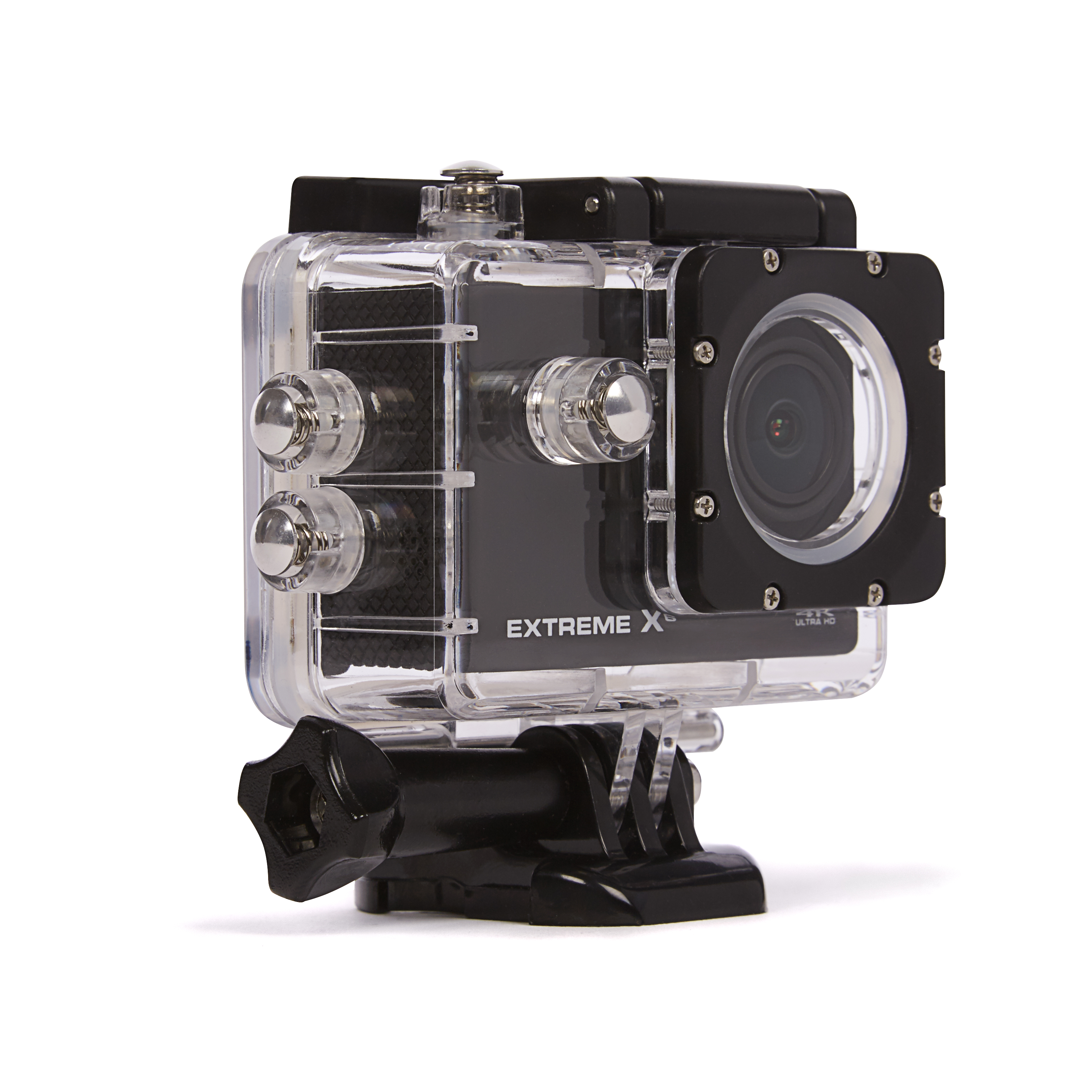 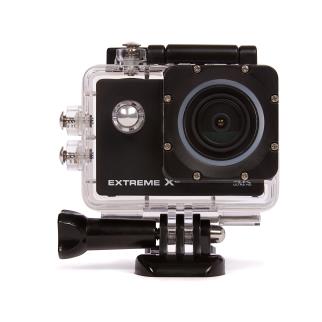 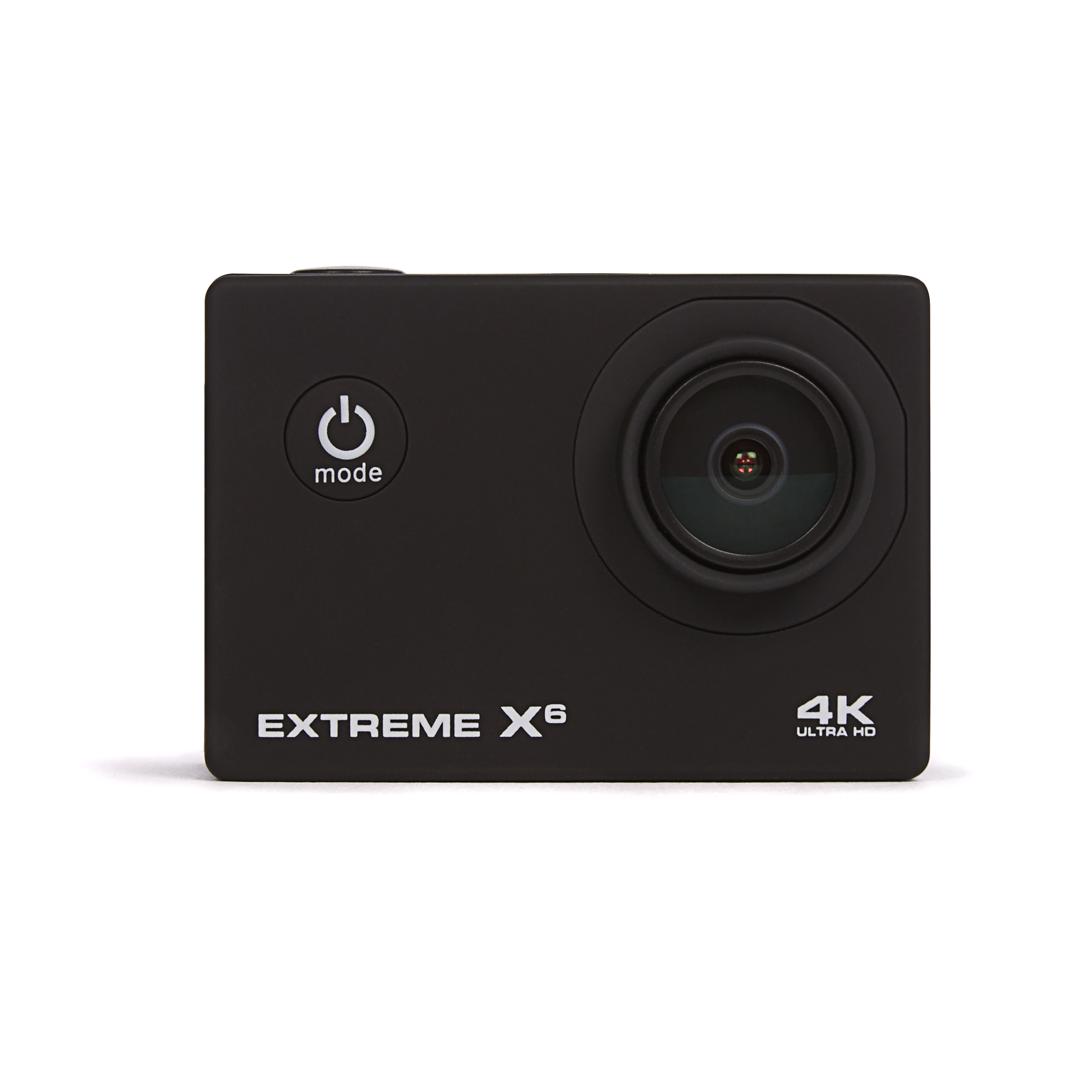 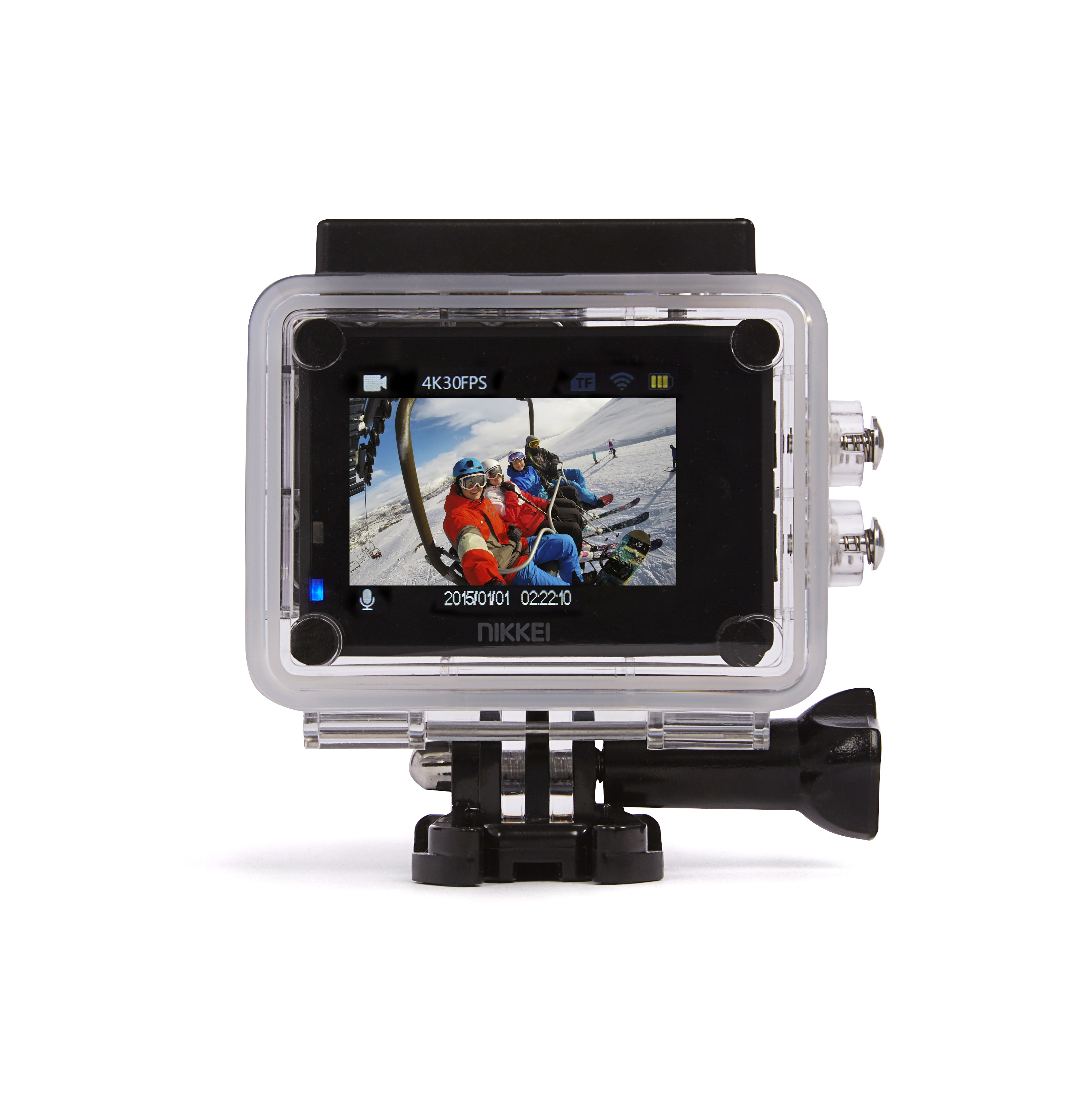 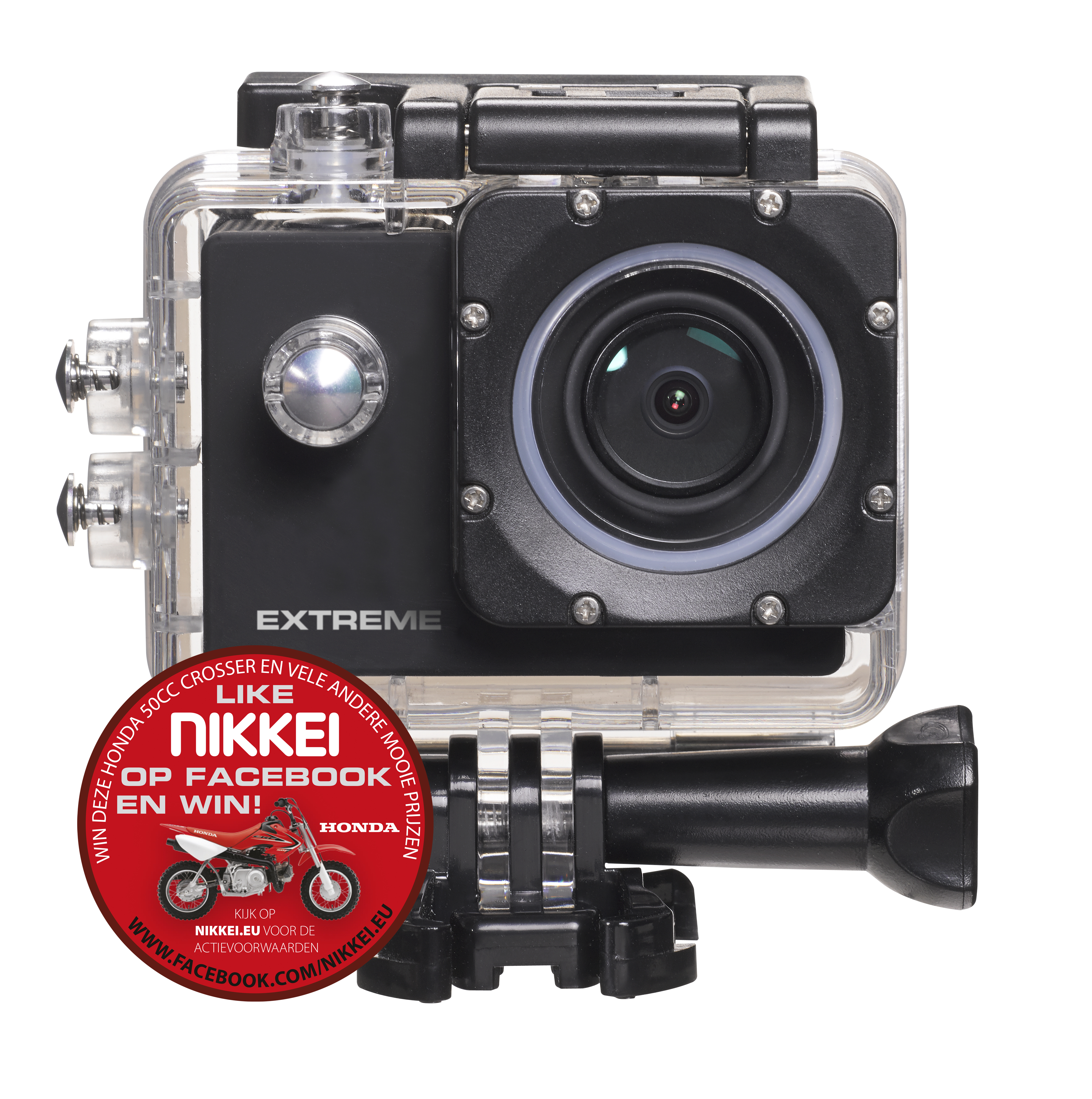 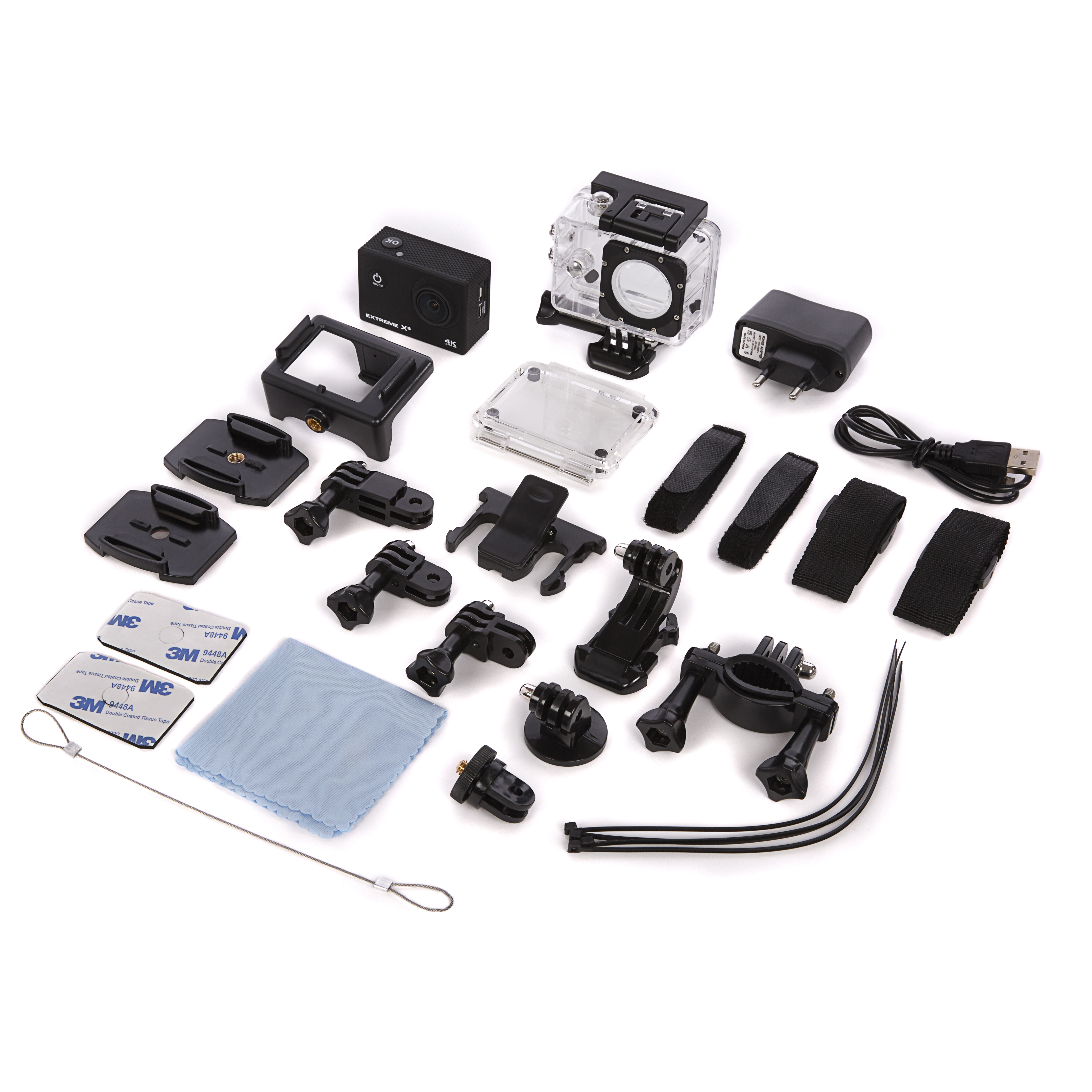 NIKKEI Portfolio Action cams
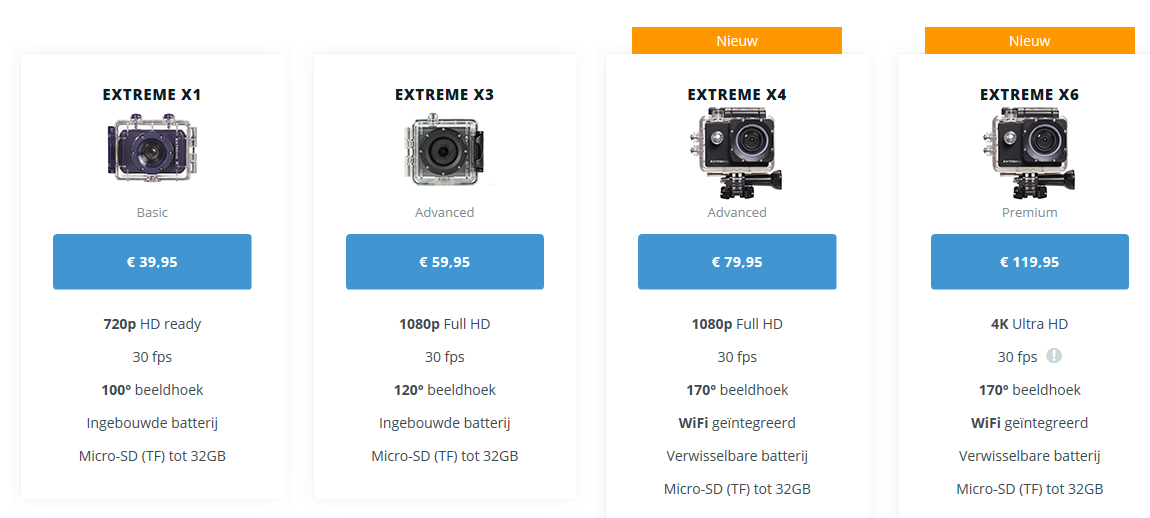 New models Q3: X2 / X360
NIKKEI 4K SPECS
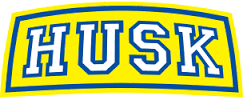 NIKKEI 4K
4K (3840*2160) 24fps
16 Mega-pixels
Wifi with App (Android / IOS / WM)
Waterproof 60m
2.0 inch screen
Mounting accessories included
RRP 119 euro
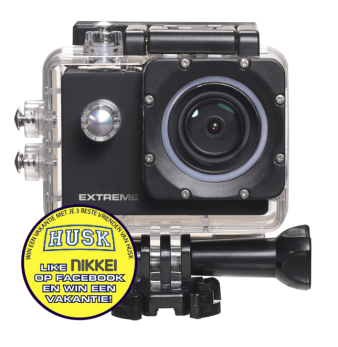 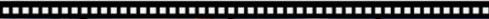 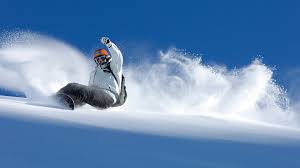 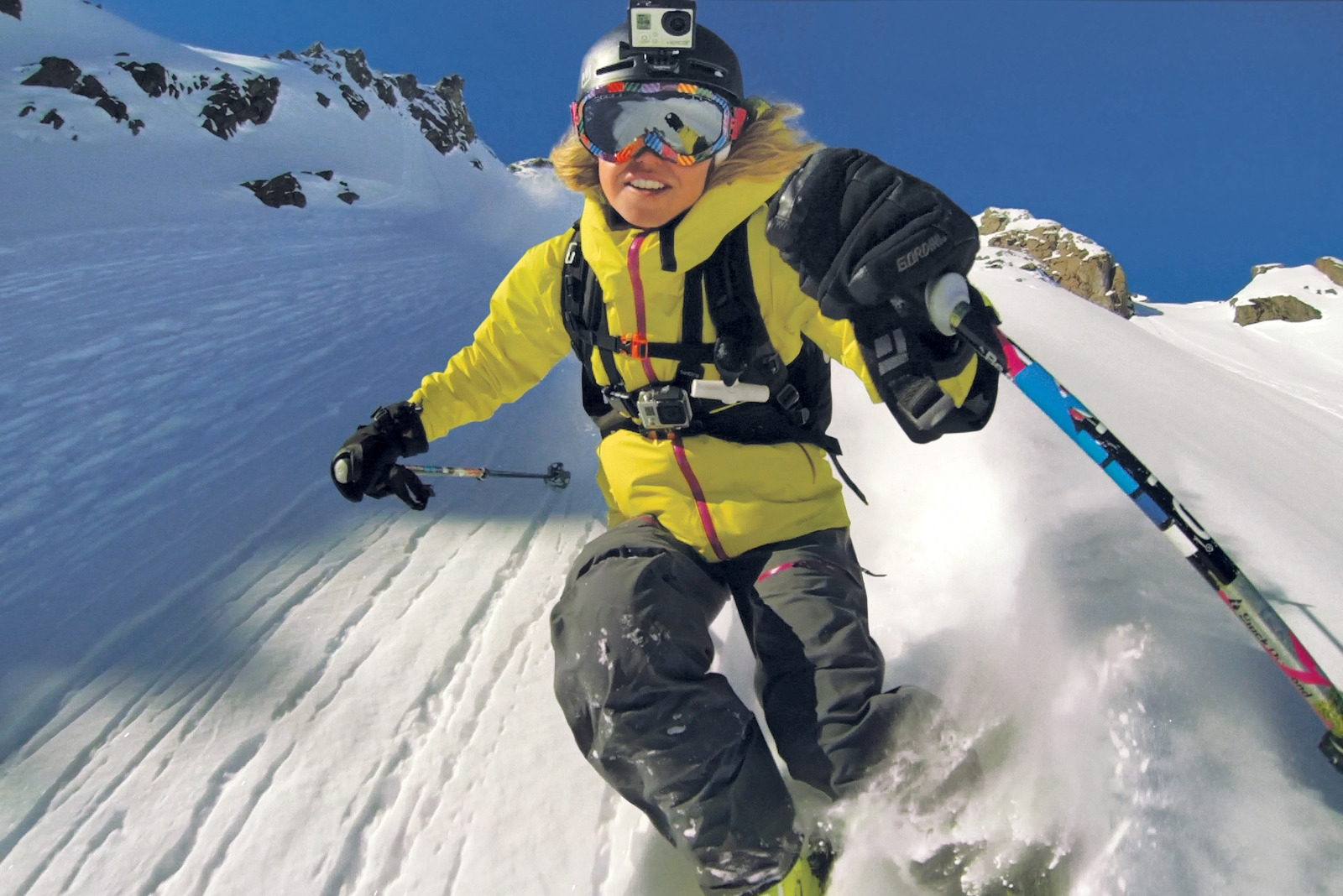 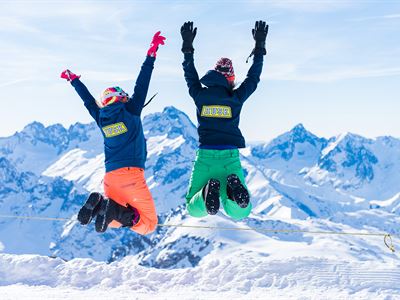 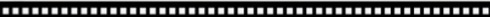 INBOX
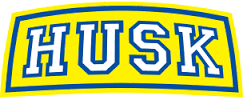 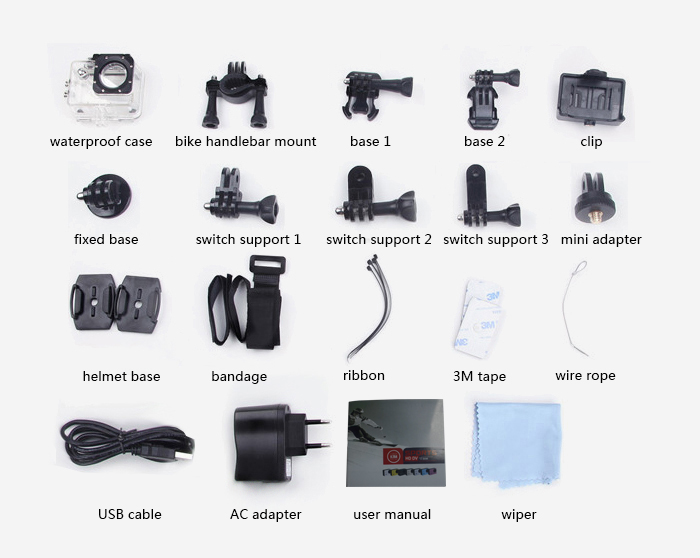 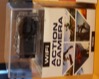 Packaging
JOINT PROMOTION
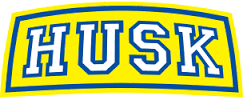 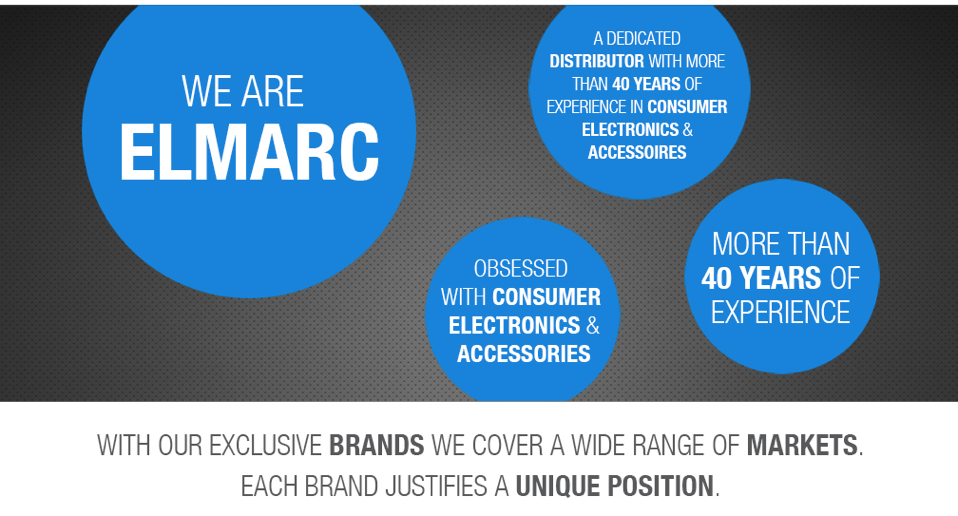 Proposal HUSK
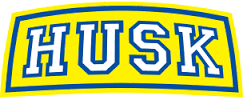 Doelstelling Husk:

Activeren van het merk Husk samen met NIKKEI op high traffic locations (6 mio bezoekers)
Husk zal een Facebook campagne gaan voeren rond de wintersport periode. Hoofdprijs is een Wintersport met je drie beste vrienden en elke week zal een Nikkei Action Cam worden weggegeven. Om deel te nemen aan de promotie zal de consument HUSK moeten liken op Facebook en zullen zij een Selfie moeten maken in een stoelliftje bij een van de 12 Mediamarkt vestigingen. Hierbij zal Mediamarkt ook worden meegenomen in de communicatie. De prijs zal overhandigd worden bij een van de mediamarkt vestigingen. Hier zal een PR event om heen gebouwd worden.

Vanuit NIKKEI Action Cam zal ook een promotie gaan lopen. Hierbij zullen wij jullie communicatie meenemen op onze verpakkingen waarbij de consument kans maakt op een vakantie. 

Onderstaande afbeelding zal meegenomen in de communicatie bij Mediamarkt, Bol.com , Coolblue, Wehkamp, Kijkshop en Gadgethouse

TBD
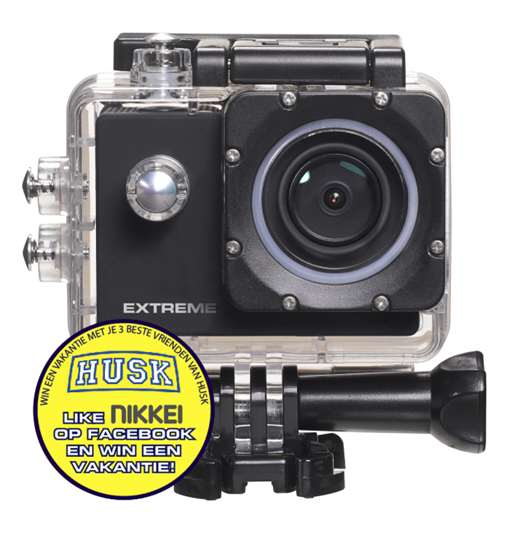 Instore Concept  - Selfie
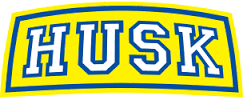 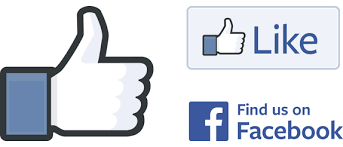 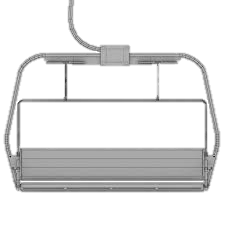 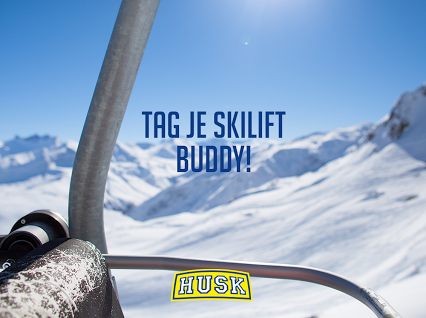 NIKKEI
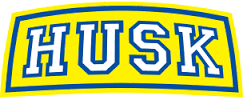 Periode: okt/nov/dec (12 weken)
Traffic: 6 mio bezoekers in de drukste maanden van het jaar
Locatie bij de entree Mediamarkt
PLANNING
Instore Communicatie
1. MM Amsterdam Arena 
2. MM Utrecht Hoog Caterijnen 
3. MM Rotterdam The Corner 
4. MM Den Haag
5. MM Breda
6. MM Zoetermeer 
7. MM Cruqiuis
8. MM Zwolle
9. MM Ekkersrijt
10. MM Groningen Sontplein 
11. MM Hengelo
12. MM Den Bosch
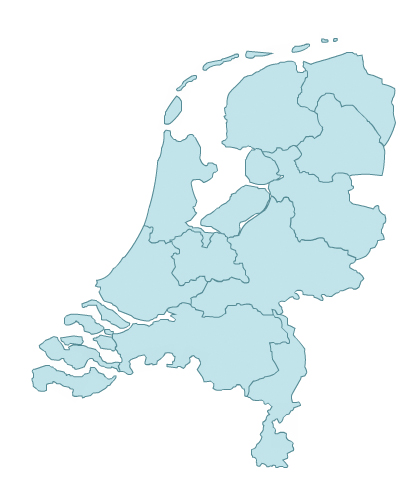 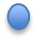 Periode: nov/dec  / Jan (12 weken)
Traffic: 6 mio bezoekers in de drukste maanden van het jaar
Locatie bij de entree Mediamarkt
Examples Facebook – Selfie contest
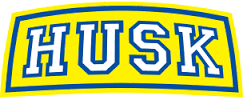 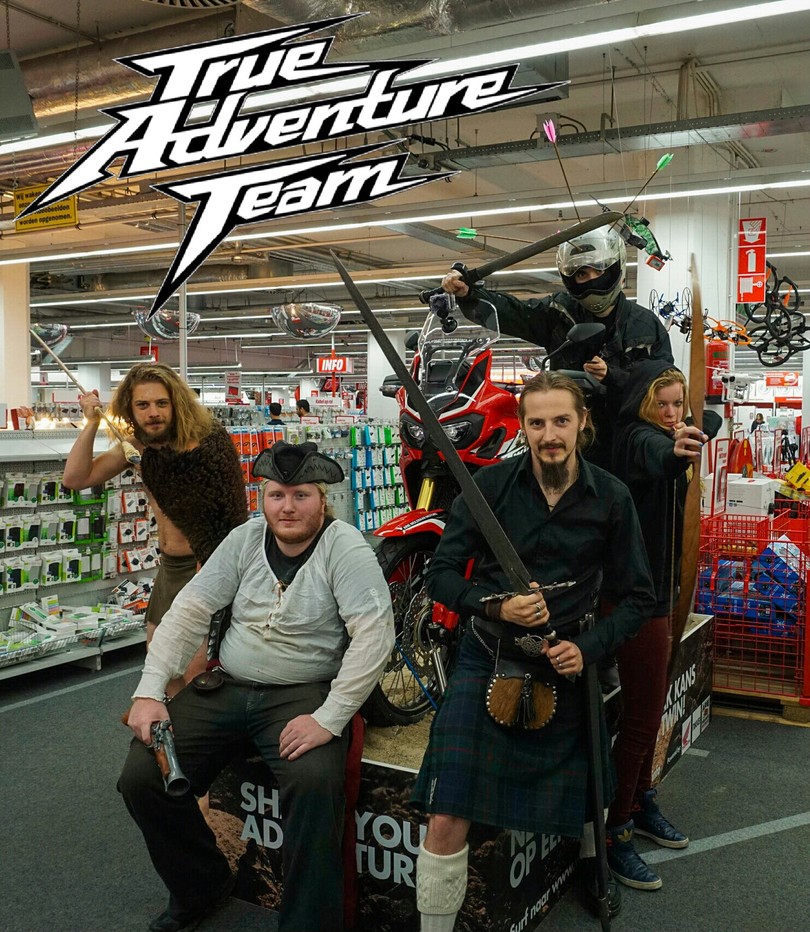 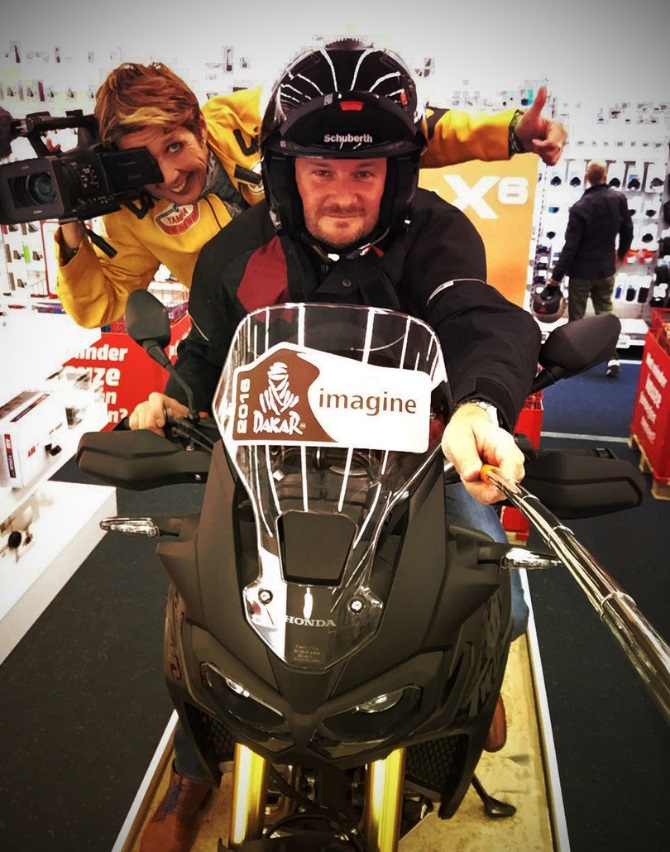 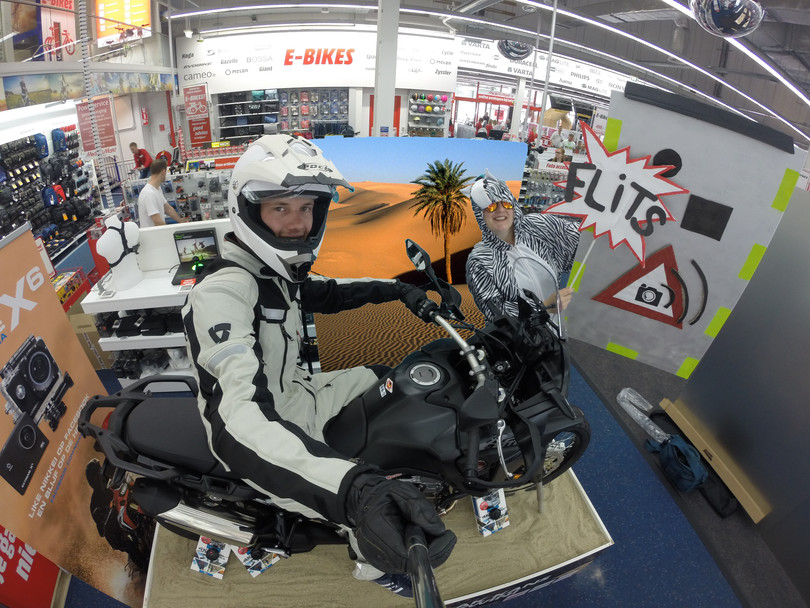 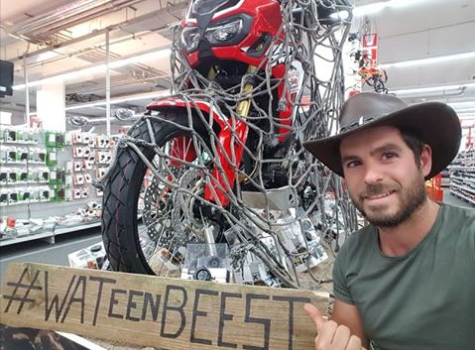 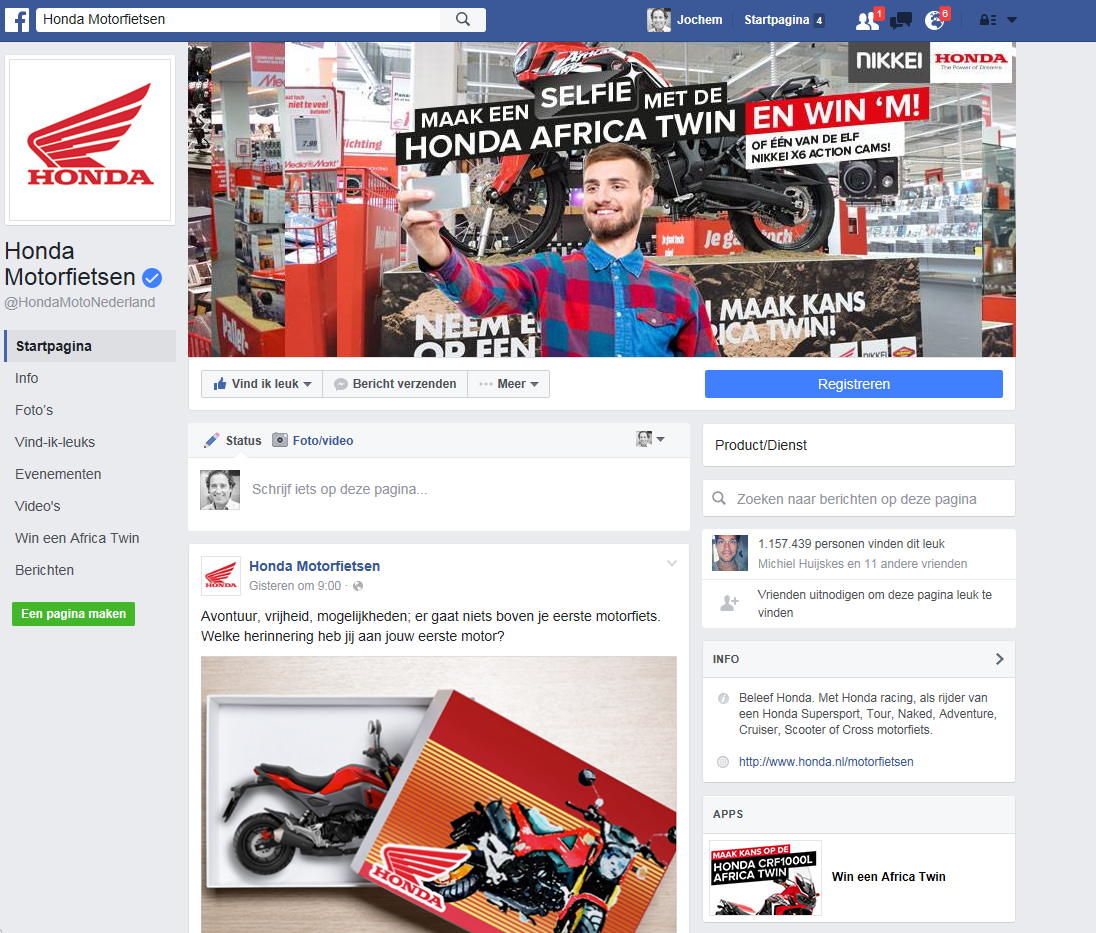 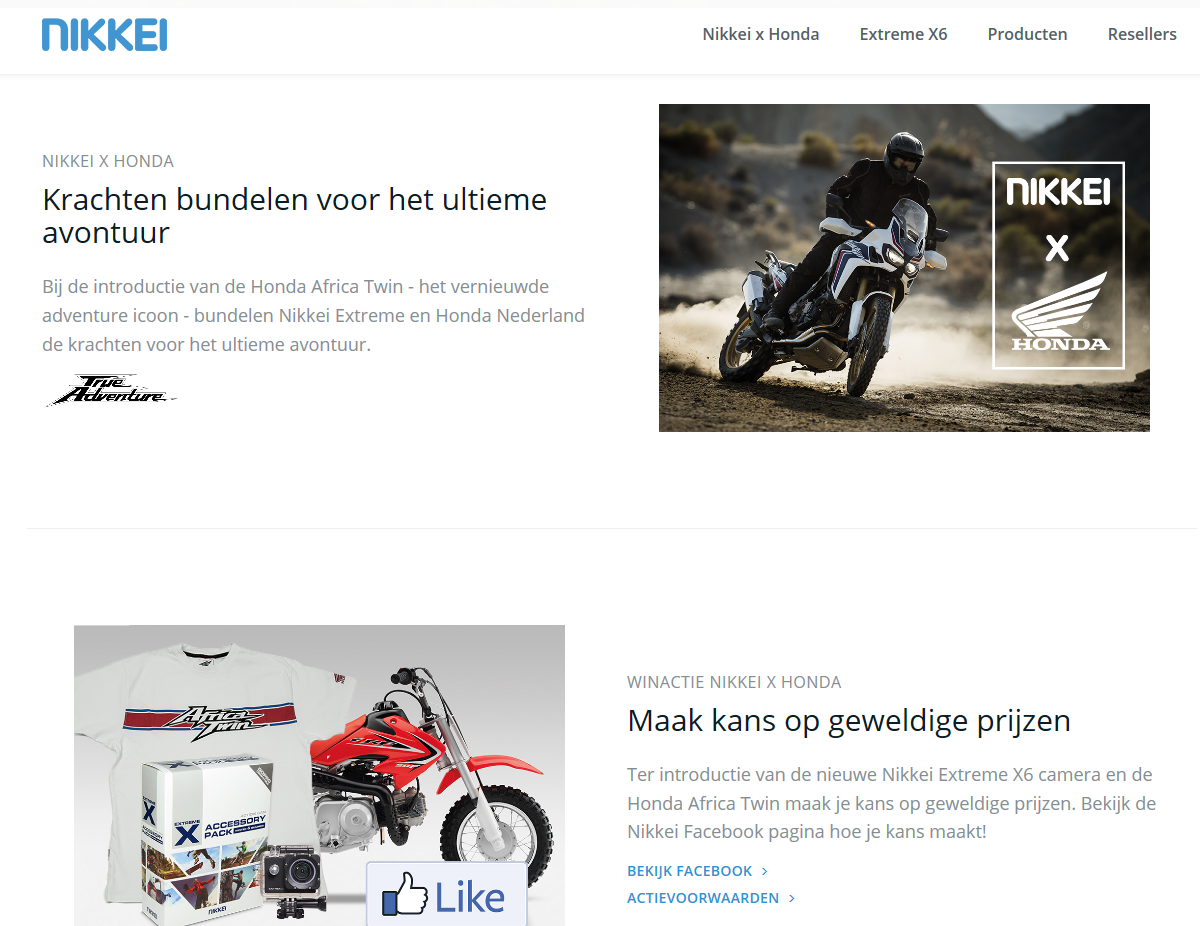 Social Media NIKKEI
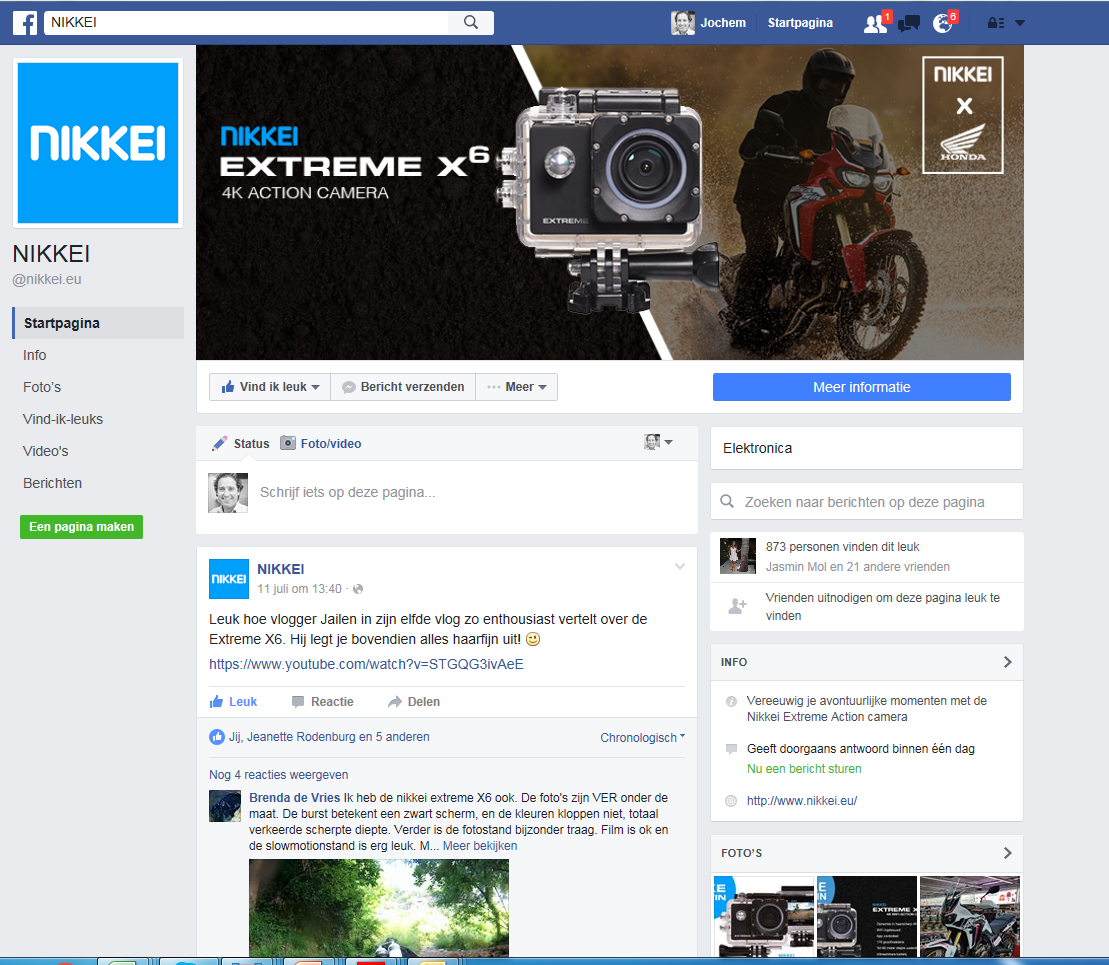 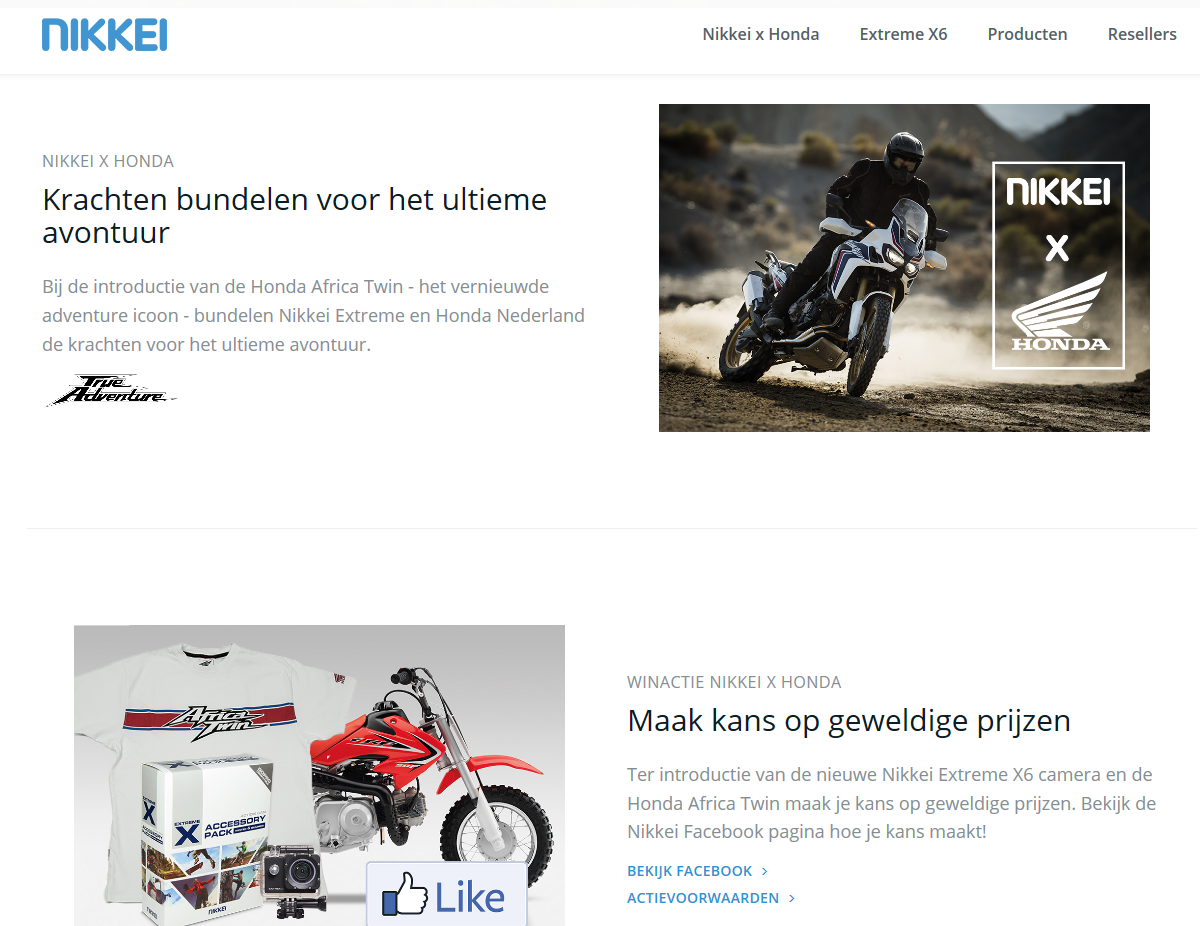 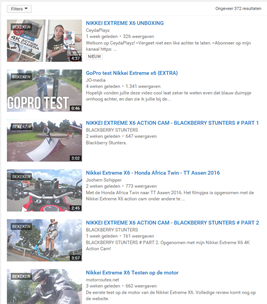 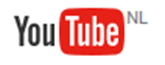